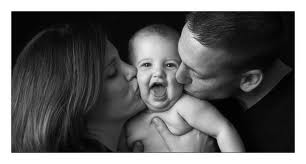 ANNE-BABA TUTUMLARI
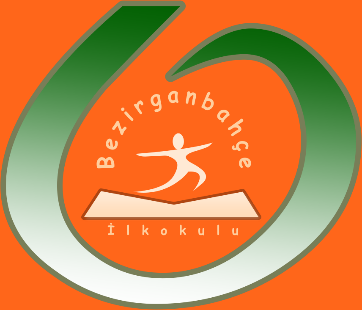 ANNE- BABA TUTUMLARI
1-Otoriter
2-Serbest
3-Aşırı koruyucu
4-İlgisiz kayıtsız
5-Dengesiz
6-Reddedici
7-Mükemmeliyetçi
8-güven Verici, Destekleyici
OTORİTER ANNE-BABA TUTUMU
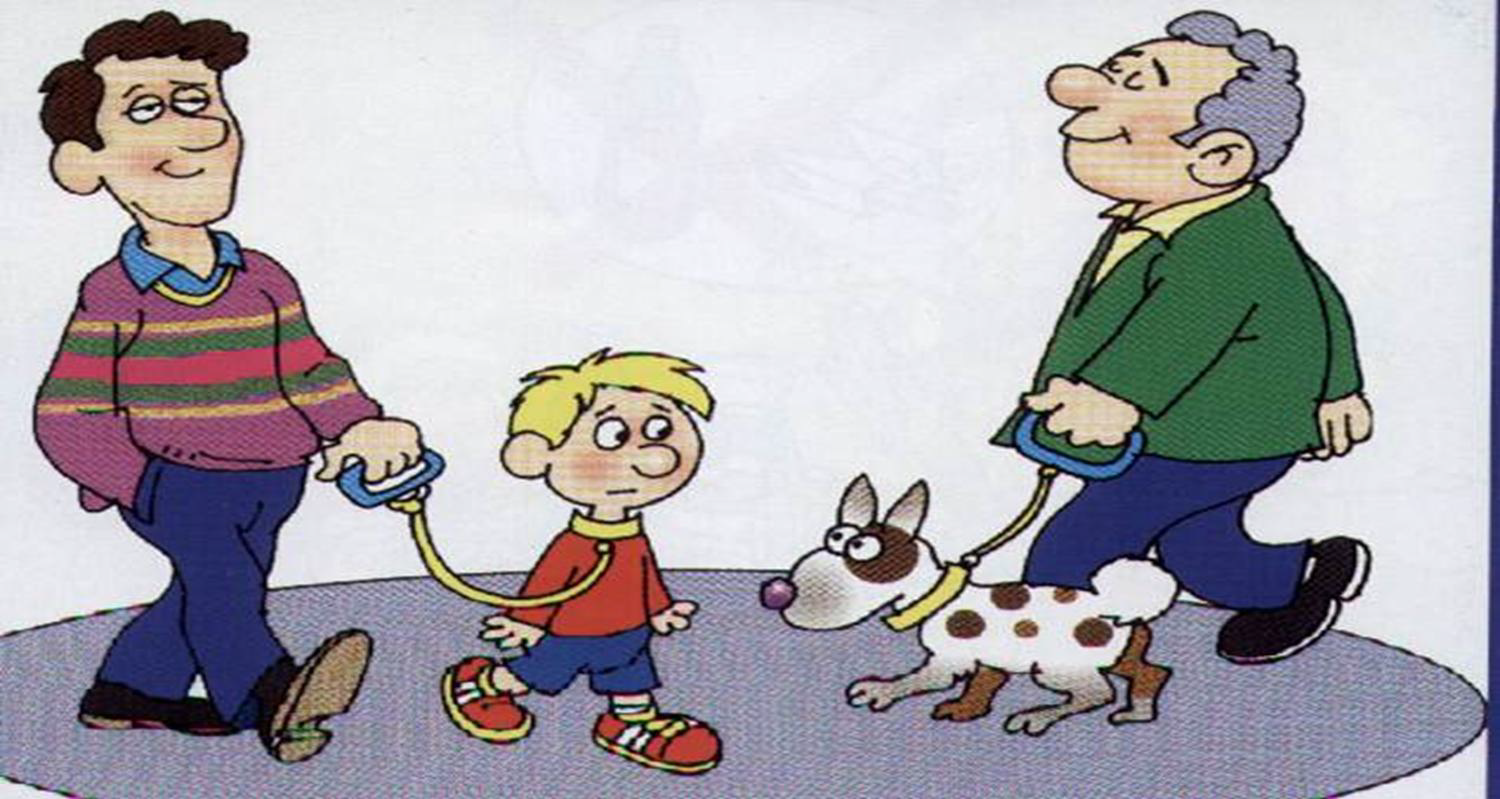 Otoriter tutumun en önemli göstergesi 
denetimdir.
 Bütün kontrol anne ve babadadır. 
 Çoğunlukla anlayışsız, hoşgörüsüz, katı ve baskıcı bir tutum 
içindedirler. 

 Anne babanın gözleri sürekli çocuklarının üzerindedir. Çocuk  korkmazsa kurallara uymaz mantığıyla hareket ettikleri için çocuğun en basit hatasını cezalandırırlar.
4
Aile cezayı iyi bir ders olsun, bir daha hata yapmasın mantığı ile verilir. 

Cezalar genelde çocuğa göre ağır cezalardır.
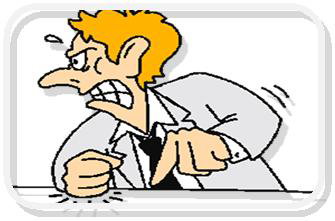 5
Otoriter bir ailede yetişen çocukların özellikleri
Sürekli eleştirildiği için aşağılık duygusu geliştirebilir 
Kendi başlarına karar  veremezler dışarıdan birilerinin onu yönlendirmesini beklerler. 
Tam tersi çocuk isyankarda olabilir.
6
SERBEST ANNE-BABA TUTUMU
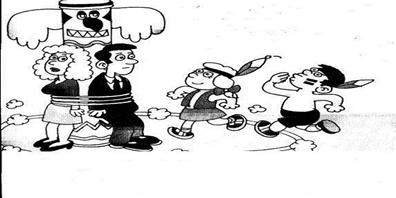 Çocuğun aşırı hareket ve davranış serbestliği vardır. 

Kendisine ve çevresine zarar verebilecek davranışlarda bile denetimden uzaktır, aile müdahale etmez. 

Çocuğa neyi yapması veya neyi yapmaması konusunda bilgi verilmez. 

Çocuğun nerede duracağı belirlenmemiştir.
8
Kural tanımayan bu çocuklar okullardaki kurallarla karşı karşıya kalınca hayal kırıklığına uğramaktadırlar. 

Her ortamda istediklerini elde ettikleri için doyumsuzdurlar. Anne babanın bu serbest tutumları ev içinde geçerli olduğu gibi ev dışında da geçerlidir.
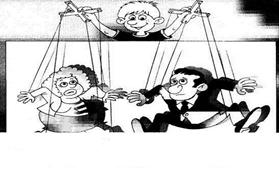 9
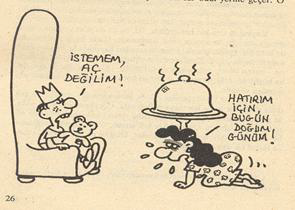 Bırak ver de ağlamasın, siz hiç çocuk olmadınız mı? 
Bu tip anne babalar kendi yaşamadıklarını çocuklarının yaşamasını isterler.
Serbest tutumla yetişen çocukların özellikleri 
 Her isteklerinin yapılmasını beklerler 
&Okuldaki kurallarla karşı karşıya kaldıklarında hayal kırıklığına uğrarlar 
Bencil olurlar.
11
AŞIRI KORUYUCU  ANNE-BABA TUTUMU
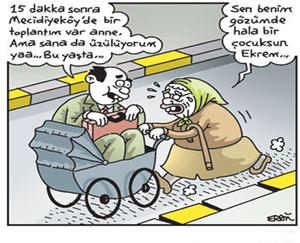 12
Çocuğun gelişimine göre davranmasına fırsat verilmez.
 
Aşırı koruyucu anne, çocuğuyla öyle bütünleşir ki onun 
büyüdüğünü ve olgunlaşabildiğini asla kabul etmek istemez.
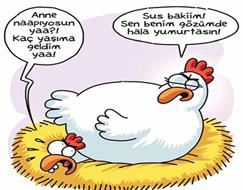 14
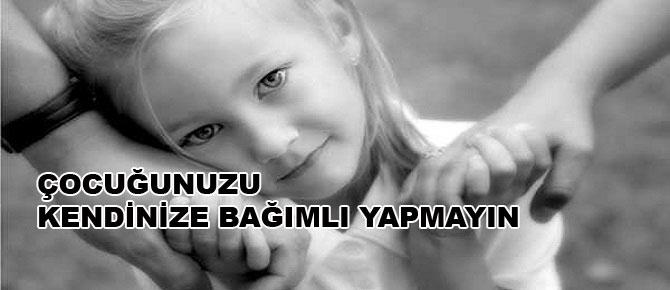 Korucu tutumla yetişen çocukların özellikleri 

Aşırı bağımlı, özgüveni gelişmemiştir 
 Sosyal gelişimi zedelenmiş 
Toplum tarafından kabulü zorlaşan
 Kendini gruba kabul ettirmek için isyankar olabilen 
Tek başına kararlar alamayan
15
İLGİSİZ – KAYITSIZ ANNE BABA TUTUMU
ÇOK ÇOCUKLU AİLELERDE GÖRÜLME SIKLIĞI DAHA FAZLADIR.
  Çocuğun davranışları karşısında ilgisiz ve vurdumduymaz davranışlar sergileyen anne babalardır. 

  Çocuk anne babayı rahatsız etmediği müddetçe, çocukla ilgili problem yoktur, eğer çocuk anne babayı rahatsız ederse o zaman çocuk ile ilgili gündem oluşur. 

  Anne, baba, çocuk arasında iletişim kopukluğu vardır.
17
İlgisiz Kayıtsız Tutumla Yetişen Çocukların Özellikleri 
    Çocuk dikkat çekmek için etrafına zarar  verebilir 
    İnsanlarla ilişki kuramaması sonucu sosyal gelişmesinde gecikme ve saldırganlık sergileyebilir. 
    Sözlü iletişim yetersizliğinden dolayı dil gelişiminde gecikme, konuşma bozuklukları ortaya çıkabilir 
    Özgüven sorunu yaşar 
    Hayattan ve kendisinden beklentisi olmaz
18
!
DENGESİZ ANNE BABA TUTUMLARI
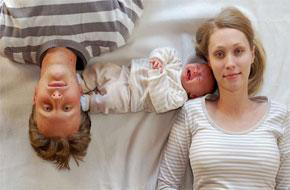 Aile, aynı konu için bugün evet, yarın hayır diyebilir. Aile içi kararlar alınmamıştır. Aile bireyleri arasında düşünce birliği yoktur
19
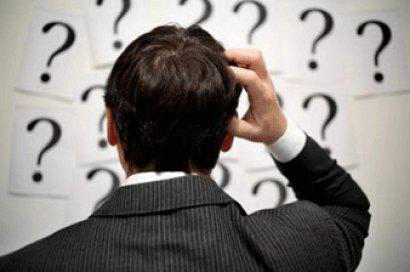 Dengesiz ve kararsız tutumla yetişen çocukların özellikleri
 
    Aşırı isyankar ya da aşırı boyun eğici olabilirler 
    Kaygılı, güvensiz bir kişilik sergileyebilirler 
    Büyüdüklerinde karşısındaki insanlara zor güvenirler 
    Tutarsız bir kişilik sergilerler 
    Karar vermekte güçlük yaşarlar
20
MÜKEMMELİYETÇİ ANNE- BABA TUTUMLARI
Kendi gerçekleştiremedikleri şeyleri çocuklarının gerçekleştirmesini beklerler. 

Mükemmeliyetçi anne babalar çocuklarından her şeyin en iyisini bekler. 

  Çocuklarından yüksek başarı beklerler. Ayrıca çok iyi resim yapmalı, şarkı söylemeli, iyi konuşmalı lider olmalı, iyi yüzmeli koşmalı, herkesin parmakla göstereceği örnek davranışlar sergileyen bir çocuk olmalıdır. 

  Çocuğun yanlış yapmaya hakkı yoktur. 

   Mükemmeliyetçi anne babalar çocuklarından aşırı şekilde toplum kurallarına uymasını beklerler.
 
    Çocuklar tıpkı bir büyük gibi yetiştirilir. Çocuğun arkadaşlarını bile aile seçer.
Mükemmeliyetçi Ailelerde Yetişen Çocukların Özellikleri 
Aşırı titiz ya da tam tersi dağınık çocuklardır 
 Kendilerine güvenleri yoktur 
Başarısızlığı uğradıklarında kolayca hayal kırıklığı yaşarlar 
Yanlış yapmaktan korkarlar 
Okuldaki sıraları hep derli toplu, ders aralarında ödev yapan, grup çalışması gerektiğinde şikayet eden, bir işi tam yapmak için günler öncesinden çalışmaya başlayan çocuklardır
22
REDDEDİCİ ANNE- BABA TUTUMLARI
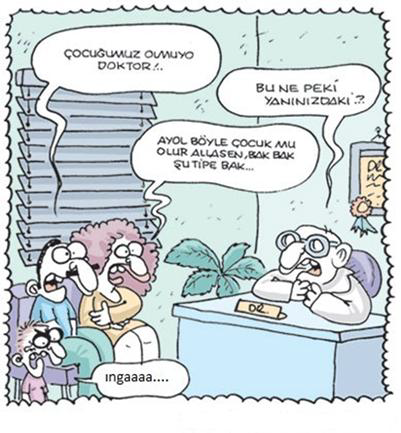 23
Çocuğa, farkında olmadan, sevgi, merhamet, sıcaklık, şefkat verilmez. 

Daha çok çocuğun başaramadıkları üzerinde durulur ve çocuk yoğun eleştiriler alır. 

Çocuğun iyi ve olumlu yönlerinden çok, çocuğun devamlı kötü ve olumsuz yönleri üzerinde durulur.
24
Reddedici Tutumla Yetişen Çocukların Özellikleri 

Kaygılı ve güvensizdirler 
Tutarsız bir kişiliktedirler 
Suç işlemeye meyillidirler 
İnsanlarla iyi ilişkiler kuramazlar, arkadaş bulmada zorlanırlar 
Saldırgan ve isyankar olabilirler 
İnsanların haklarına saygı göstermezler
25
DESTEKLEYİCİ, GÜVEN VERİCİ , DEMOKRATİK ANNE BABA TUTUMU
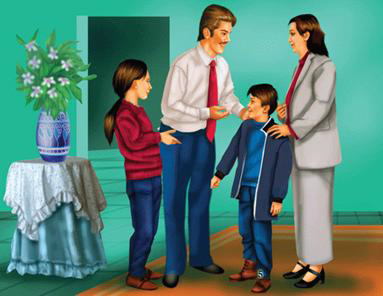 26
Çocuklara karşı hoşgörü ve destekleme vardır. 

 Anne baba çocuğunu olduğu gibi kabul edip destekler.
 
 Çocuklarına karşı sevgi doludurlar. 

 Anne baba birbirlerine ve çocuğa olan duygularında açık davranır. Aile içinde güven ve şeffaflık vardır. 

Problemlerle nasıl baş edebileceğini birlikte araştıran, huzurlu bir aile ortamı vardır.
Anne babalar çocuklarına karşı hoşgörülüdürler, onları desteklerler, çocuklarıyla ilgili kararlar alırken seçenekler sunarlar. 

Aile ortamı çocuğa kendini anlatma özgürlüğü veriyorsa çocuk sağlıklı biçimde gelişir aileyi ilgilendiren kararlar alınırken çocuğun fikri sorulur. 

Çocuğun fikirleri ne kadar mantıksız ve basit olursa olsun mutlaka saygıyla dinlenir, çocuk susmaya değil konuşmaya teşvik edilir.
28
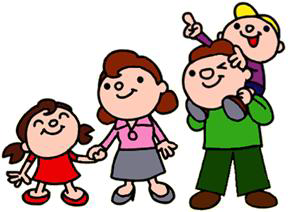 Böyle bir ailede evde ve toplumdaki kuralların sınırları bellidir. Çocuk neyi nerede yapacağını veya yapmayacağını bilir. Evde uygulanacak kuralları çocuklarıyla birlikte belirlerler ve bu kurallara herkes uyar.
29
Anne ve baba çocuğa davranışlarıyla iyi bir modeldir. Çocuklarından görmek istemedikleri davranışı kendileri de yapmak istemezler.
 Çocuğa şiddet ve duygusal yaptırım gücü yerine, anlatarak ikna etmeye çalışırlar.
 Herkesin bir söz hakkı vardır. Aile demokratik bir yapıya sahiptir.
Güven Verici, Destekleyici Ailelerde Yetişen Çocukların Özellikleri 

Sosyalleşmiş, işbirliğine giren çocuklardır 
Sosyal açıdan dengeli ve mutlu bireylerdir 
Özgüvenleri yüksektir, sorumluluk sahibidirler 
Kendine ve başkalarına güvenir 
Yaratıcı ve bağımsızdır 
Kurallara ve otoriteye saygı duyar
31
Velilerimize öneriler
-Çocuğunuzun yanında eşinizi asla kötülemeyin ve eleştirmeyin; 
-Eşlerinize olan kızgınlık, kırgınlık eleştiri içeren davranış ve sözlerini çocukların yanında yapmayalım. 
-Kendi kırgınlığınıza çocuklarımızı ortak etmeyin. -Çocuk anne babanın birbirlerini kötülemesini, eleştirmesini istemez, birbirlerini sevip beğenmesini ister. 
-Çocuğunuza eşinizle mutlu olduğunuzu söyleyin ve davranışlarınızla da bunu gösterin; Kızgınlık anında annen-baban beni üzmek için yapmadı, kötü bir niyeti yoktu diyebiliriz.
32
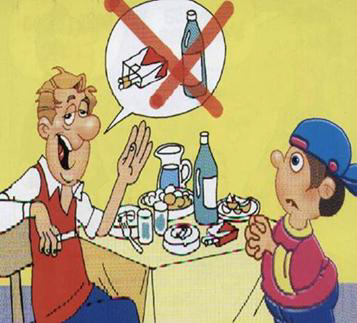 Çocuklarınıza sözlerinizle değil davranışlarınızla önek olun; çoğu zaman anne babalar çocuklarına öğüt verirler : şöyle yapmalısın, bu işin doğrusu bu, böyle davranmanı istemiyorum. Çocuk sözlerle anlatılanla dan çok davranışlarınızla vereceğiniz mesajları almaya açıktır.
33
Çocuğunuzun olumlu yönlerine vurgu yapın. 

Çocuklarınızı kıyaslamayın!! 
Kıyaslamak reddetmektir!! 
Başkalarının yanında çocuğunuzun daima olumlu özelliklerini anlatın. Bizimki çok tembel, oğlum-kızım çok yaramaz, bizi hiç dinlemiyor teyzesi vb. ifadelerle çocuğun olumsuz özelliğini yoğunlaştırmış ve kendimizi de kötü hissetmiş oluyoruz.
34
Önemli olan birinci olmak değil yarışı tamamlamaktır.
Çocuğunuzun aldığı sonuçları değil çalışmasını ve gayretini ödüllendirin; biz onları iyi sonuçlar alırlarsa ödüllendiririz, gayretleri, çalışkanlıkları sonuca yansımıyorsa göz ardı ederiz hatta ödül şöyle dursun kızarız bile. Unutmayın çocuğunuz her şeyi başarmak zorunda değil.
35
Çocuğunuzu koşulsuz sevin…
Çocuğunuz için sizin ilginiz ve sevginiz en büyük ödüldür. 
Beklentileriniz gerçekçi olsun..
Çocuklarınıza davranışlarınızın nedenlerini mutlaka açıklayın ve tutarlı olun…
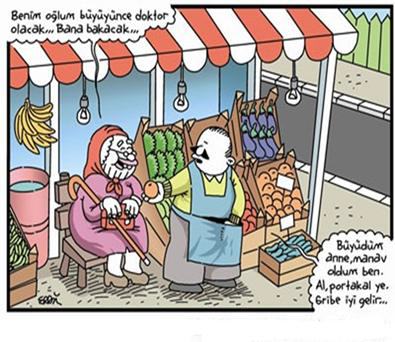 36
ÇOCUK NEYİ ÖĞRENİR?
KINANARAK YAŞARSA, SUÇLAMAYI 

DÜŞMANCA DAVRANIŞLAR İÇİNDE YAŞARSA, KAVGA ETMEYİ

ALAY EDİLEREK YAŞARSA, SIKILGANLIĞI ÖĞRENİR.

UTANÇ İÇİNDE YAŞARSA, SUÇLULUK DUYMAYI

DÜŞMANLIKLAR İÇİNDE BÜYÜRSE, SALDIRGANLIĞI

HOŞGÖRÜYLE YAŞARSA, SABIRLI OLMAYI 

TEŞVİK EDİLEREK YAŞARSA, ÖZGÜVENİ
37
DEĞER VERİLEREK YAŞARSA, SAYGI DUYMAYI

EŞİTLİK ORTAMINDA YAŞARSA, ADALETİ

GÜVEN DUYGUSU İÇİNDE YAŞARSA, İNANMAYI

BEĞENİLEREK YAŞARSA, KENDİSİNDEN HOŞLANMAYI

DOSTLUK İÇİNDE YAŞARSA, DÜNYADA SEVGİ ARAMAYI

SEVGİ İÇİNDE BÜYÜRSE GÜVENMEYİ 


                                                    ÖĞRENİR.
38
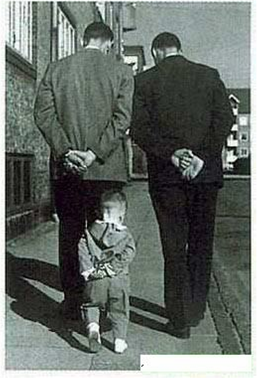 39